«Песочная                  фантазия»
Муниципальное дошкольное образовательное учреждение
«Детский сад №93 комбинированного вида»
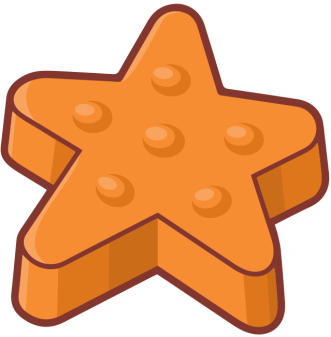 Дополнительная общеобразовательная программа
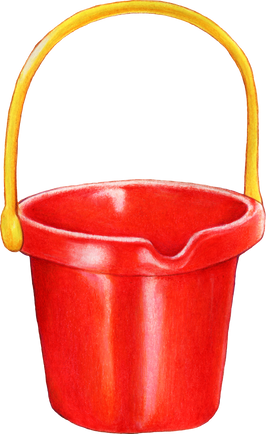 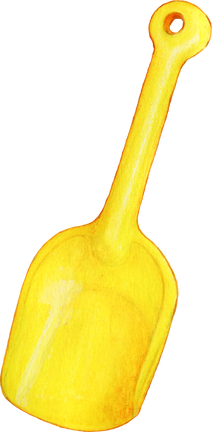 Г.УХТА  2022Г.
Направленность Программы
Возраст
Продолжительность 
занятий для детей старшей и подготовительной групп
Продолжительность 
занятийв для детей среднего возраста
Срок
реализации
художественная
4-7 лет
3 года
20мин
30 мин
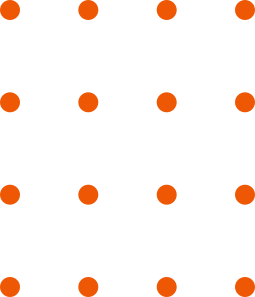 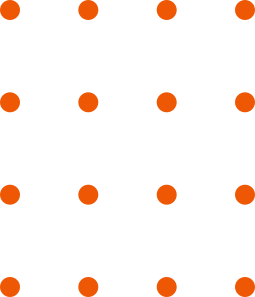 Актуальность
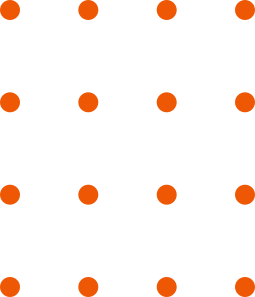 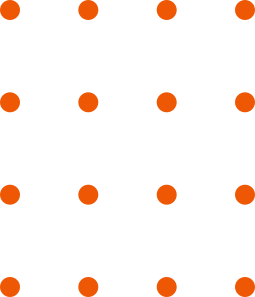 Данный вид творчества как средство коррекции психики позволяет маленькому художнику преодолеть чувство страха, отойдя от предметного представления и изображения традиционными материалами, выразить в рисунке чувства и эмоции, дает свободу, вселяет уверенность в своих силах. Владея техникой рисования песком, ребенок получает возможность выбора, что, в свою очередь, обеспечивает творческий характер детской продуктивной деятельности.
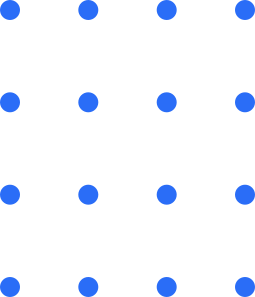 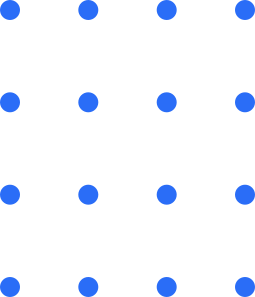 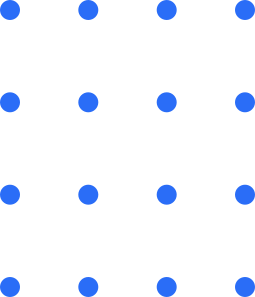 Отличительные особенности
У ребёнка усиливается желание ребенка узнавать что-то новое. Мощно развивается тактильная чувствительность. Более гармонично и интенсивно развиваются все познавательные процессы. Совершенствуется предметно-игровая деятельность.
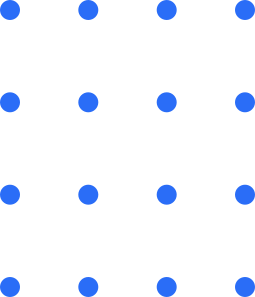 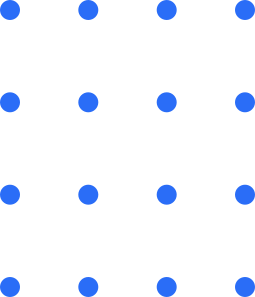 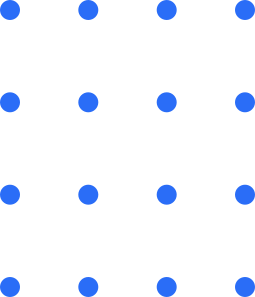 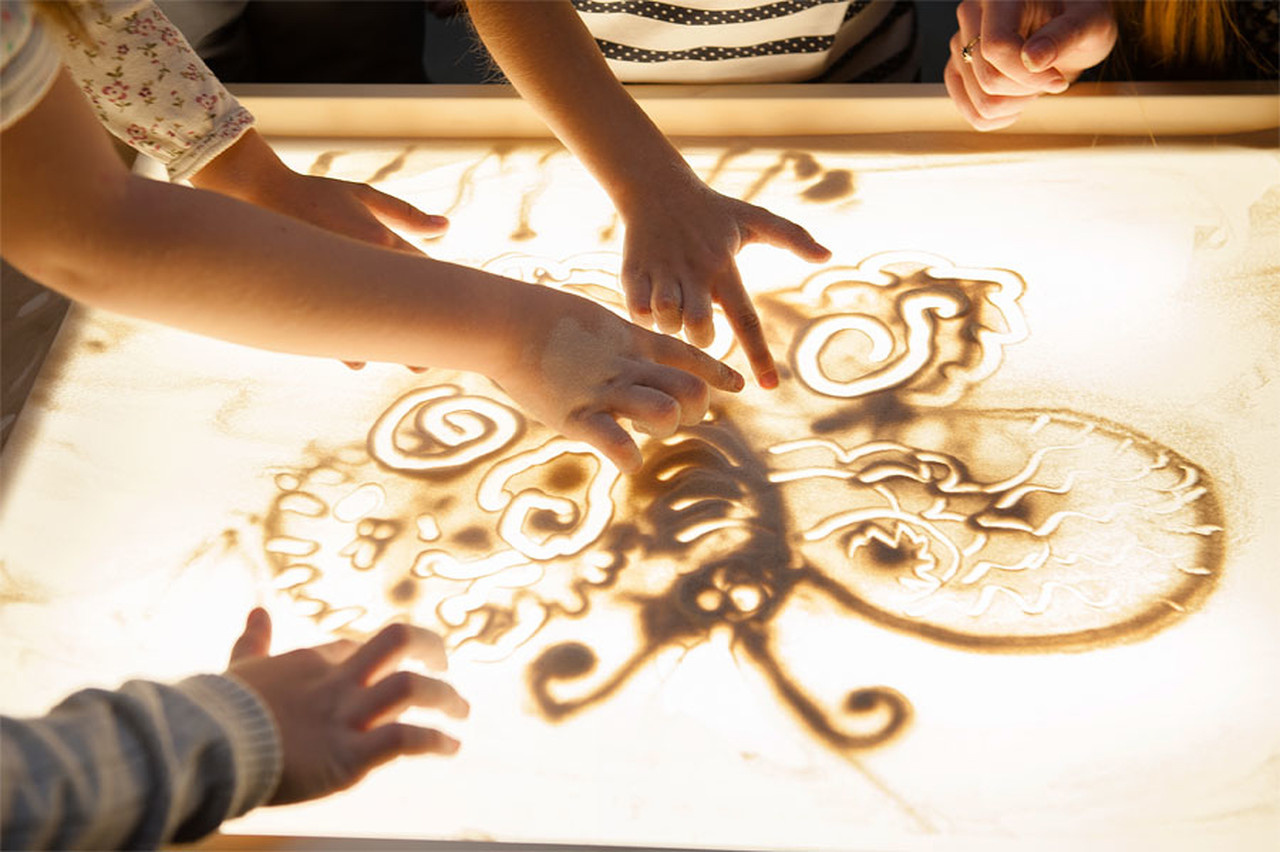 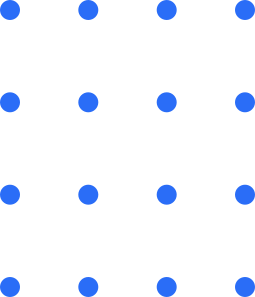 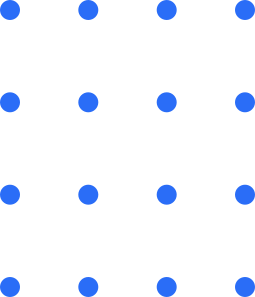 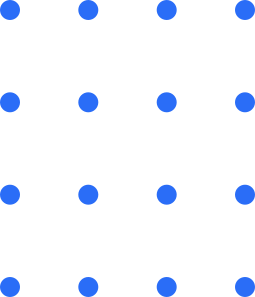 Цель
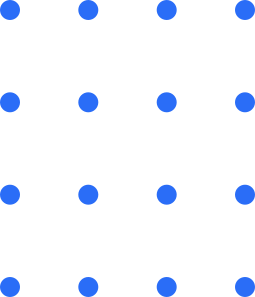 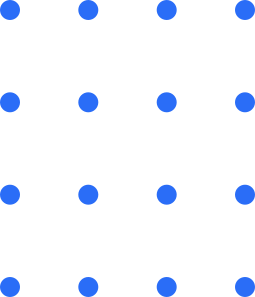 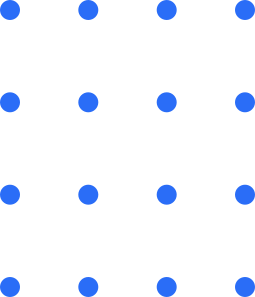 Развитие познавательных, конструктивных, творческих и художественных способностей детей, всестороннее развитие личности ребенка с учетом его индивидуальных особенностей в процессе создания образов. 
Гармонизация психоэмоционального состояния дошкольников.
Учить различным игровым действиям на песке, передавая форму, строение предметов и их частей, используя разные оттенки света и тени.
Развивать интерес ребенка к экспериментальной деятельности, его любознательности.
Развивать художественно-эстетический вкус.
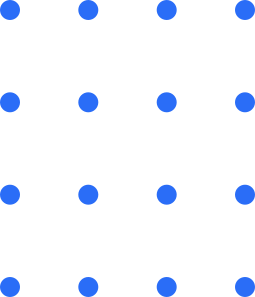 Познакомить детей с нетрадиционным направлением изобразительного искусства – пескографией.
Развивать тонкие тактильные ощущения, мелкую моторику рук.
Обучать созданию статичных песочных картин с учетом ритма, симметрии пальцем ладонью, ребром ладони.
Способствовать снятию мышечной напряженности, стабилизации эмоционального состояния, преодолению страхов, выработке умения передавать свои ощущения вербальным и невербальным способом.
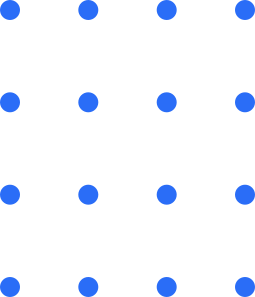 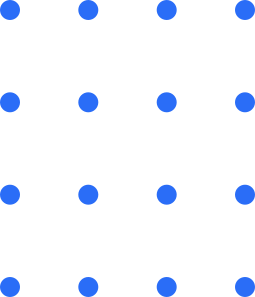 ЗАДАЧИ
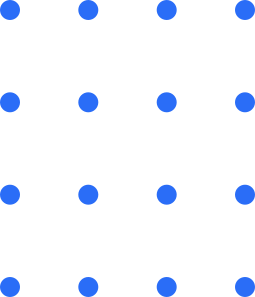 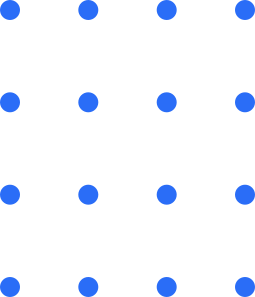 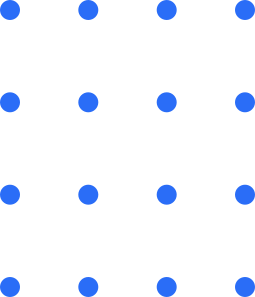 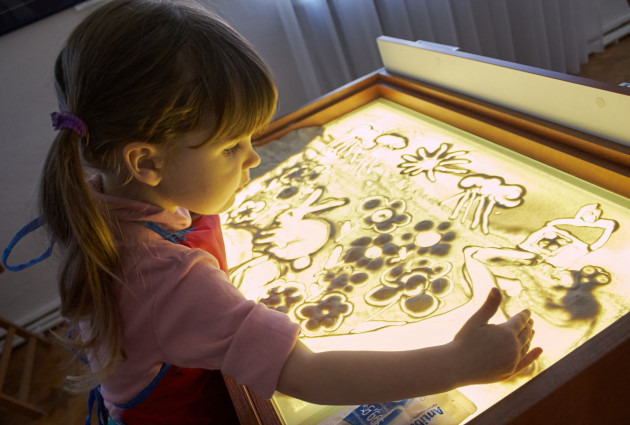 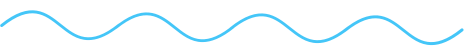 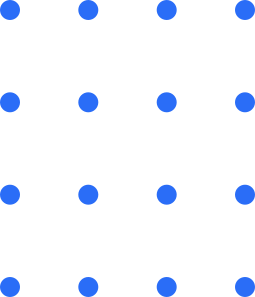 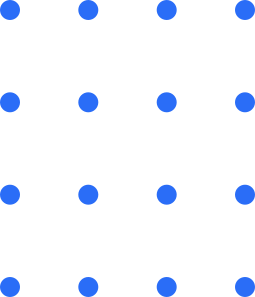 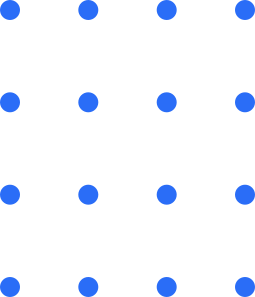 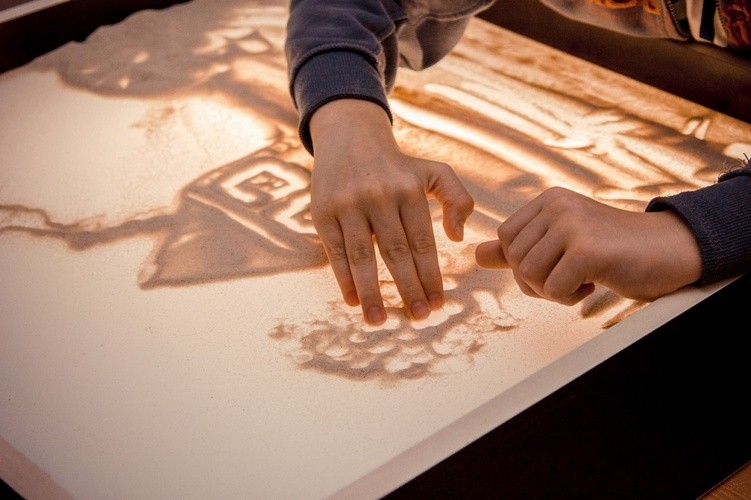 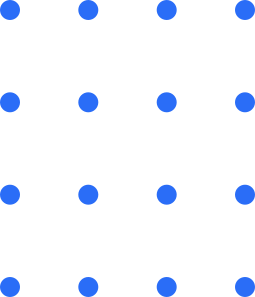 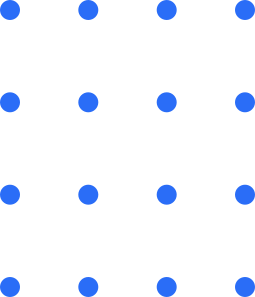 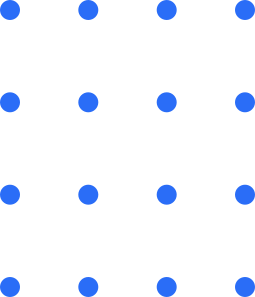